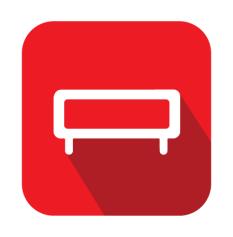 OUTDOOR
Porto Alegre/RS
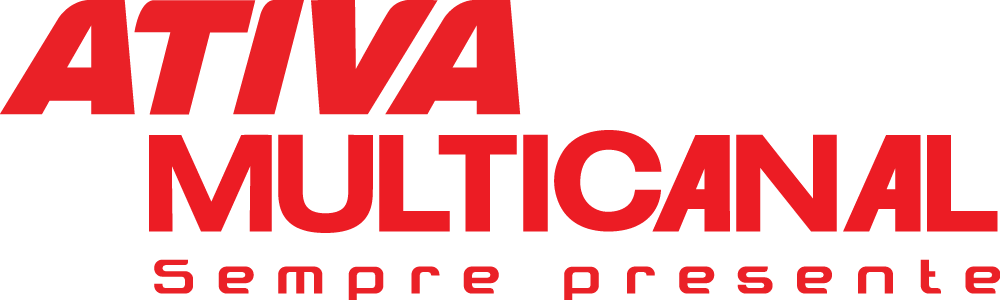 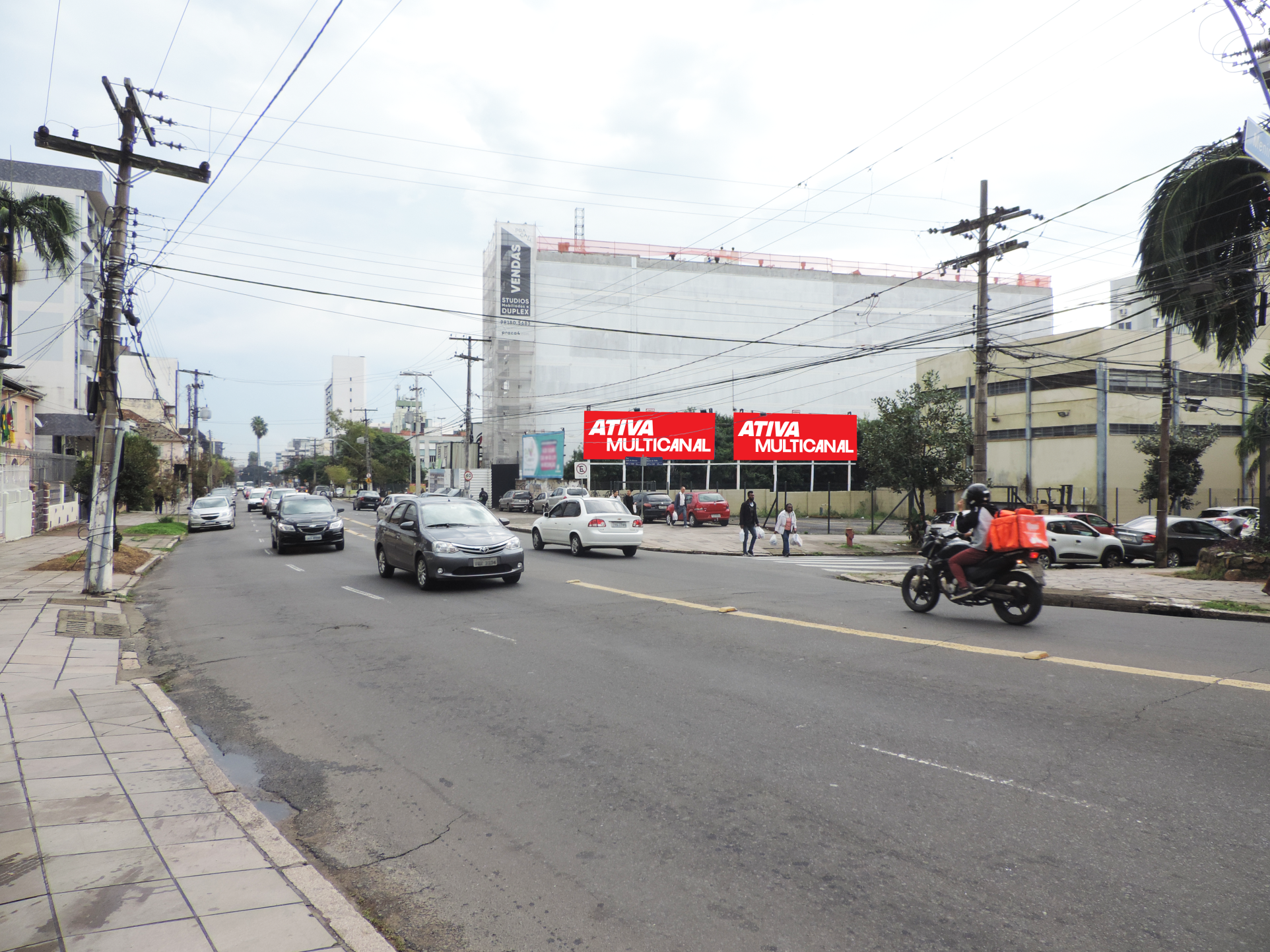 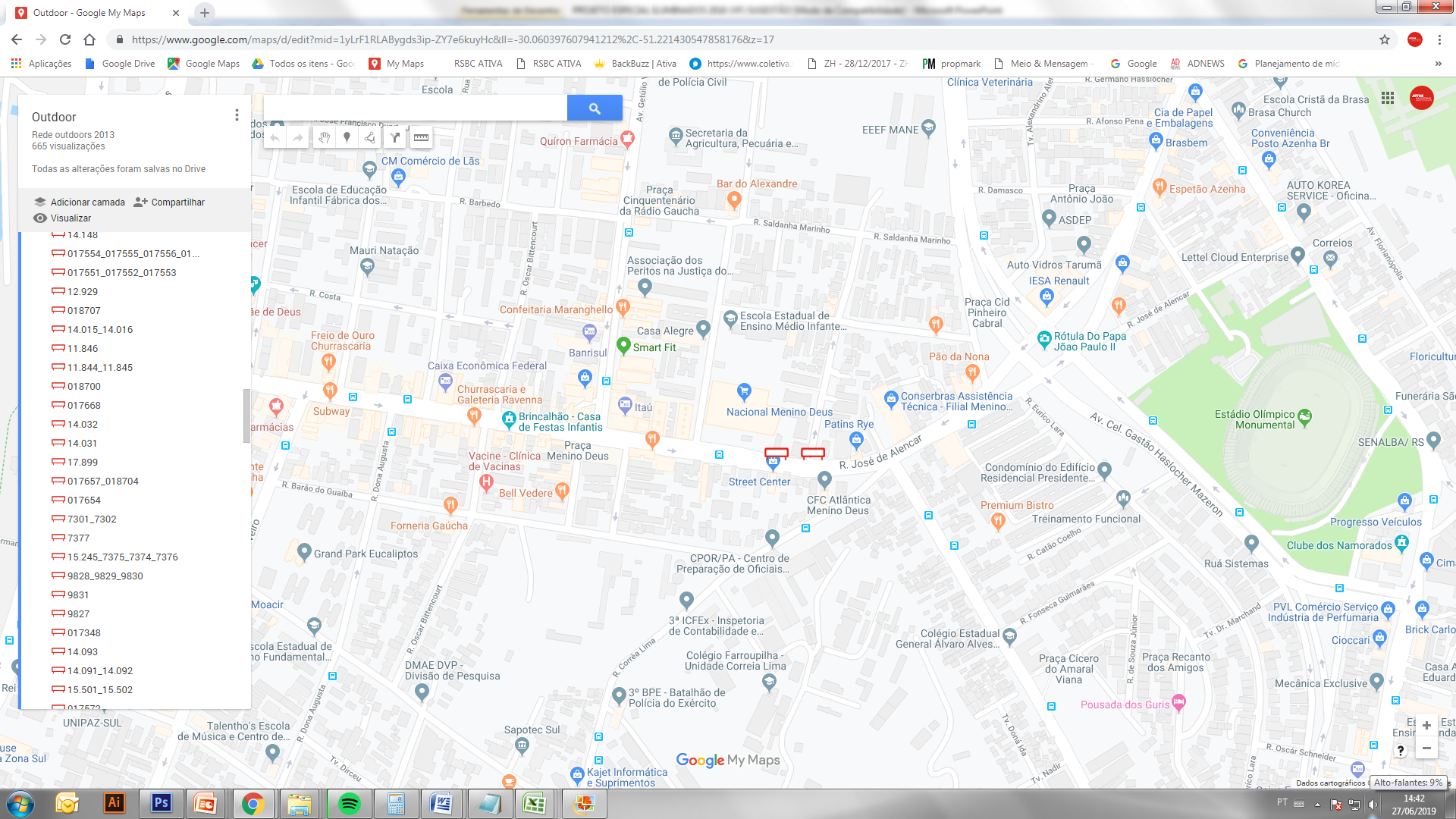 Av. José de Alencar, 1078 esquina Rua Barão de Tefé / face Rua Barão de Tefé

Bairro: Menino Deus
Formato: 9 x 3 m

Número/disposição da(s) tabuleta(s)
11.844 | 11.845
REFERÊNCIAS
 Freio de Ouro Churrascaria
 Consulado Italiano
 Supermercado Nacional 

RESTRIÇÕES: Atacados e supermercados concorrentes.
POTENCIAL DE IMPACTOS MENSAIS: 2.288.610*
*Secretaria Municipal de Transportes (SMT/2015)